স্বাগতম
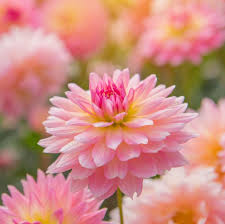 1
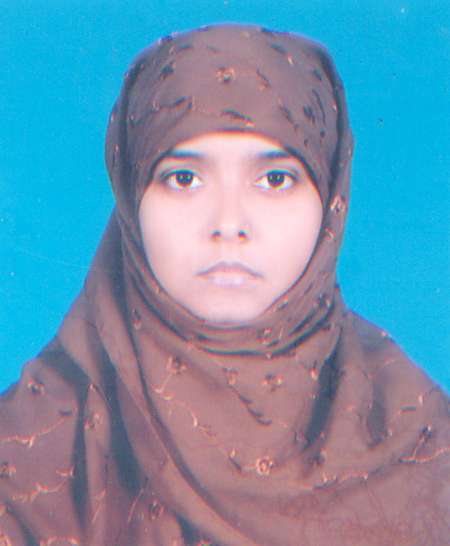 পরিচিতি

dvinvbv Av³vi 
সহকারী  শিক্ষক (ICT) 
Rvwoqv Bt wmt `vwLj gv`ªvmv
dwKinvU, ev‡MinvU|
শ্রেণি			:  ষষ্ঠ
বিষয়			: বাংলা 
পাঠের বিষয়		: মাদার তেরেসা 
সময়			: 40 মিনিট
2
ছবিটিতে কী দেখা যাচ্ছে?
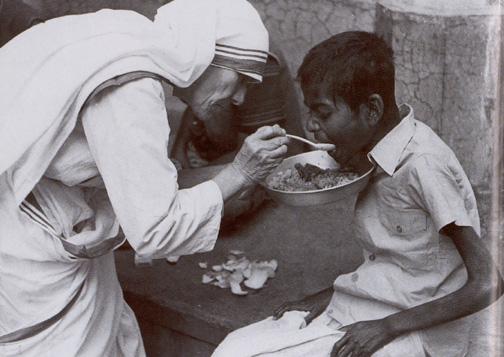 ক্ষুধার্তদের  খাবার দিচ্ছেন
কে খাবার দিচ্ছেন?
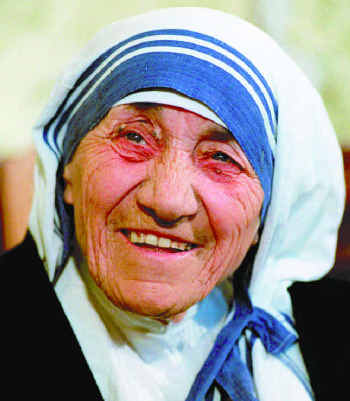 মাদার তেরেসা
4
মাদার তেরেসা
সন্‌জিদা খাতুন
শিখনফল
এই পাঠ শেষে শিক্ষার্থীরা………….
১. লেখক পরিচিতি উল্লেখ করতে পারবে।
২. নির্বাচিত অংশটুকু শুদ্ধ উচ্চারণে পড়তে পারবে।
৩. মাদার তেরেসার সেবাকর্মের বর্ণনা দিতে পারবে।
6
লেখক পরিচিতি
অতীত দিনের স্মৃতি
রবীন্দ্রসংগীতের ভাবসম্পদ
ধ্বনি থেকে কবিতা
জন্ম: ১৯৩৩ খ্রিষ্টাব্দ
সন্‌জিদা খাতুন
7
শিক্ষক কর্তৃক 
আদর্শ পাঠ
শিক্ষার্থী কর্তৃত 
সরব পাঠ
8
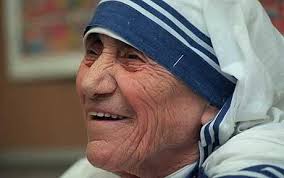 একক কাজ
ছবির ব্যক্তি সম্পর্কে একটি অনুচ্ছেদ লেখ ।
9
এসো আজকের পাঠের নতুন শব্দার্থসমূহ শিখে নিই
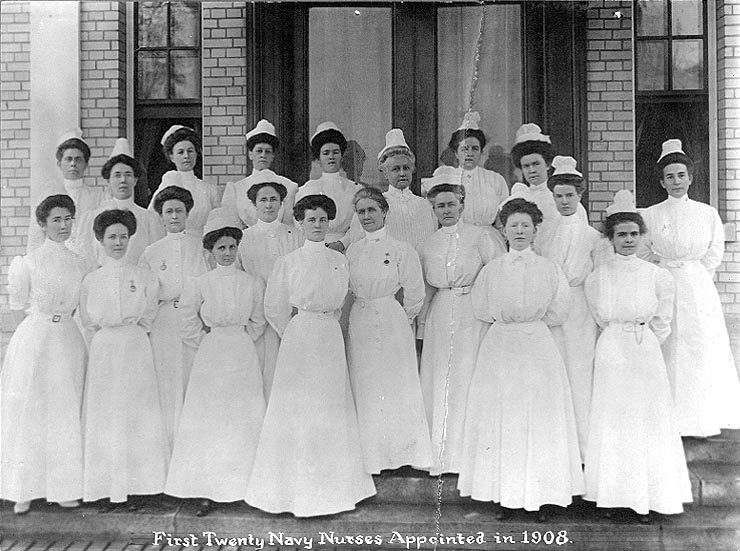 মহিলাদের বিশেষ ধরনের পোশাক
গাউন
মানুষের জন্য যার দরদ বা সমবেদনা আছে এমন
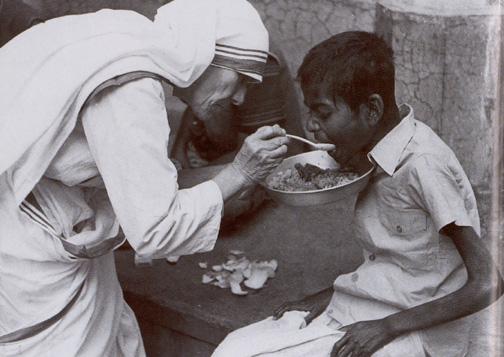 মানব দরদি
10
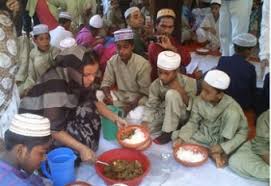 এতিম
অনাথ
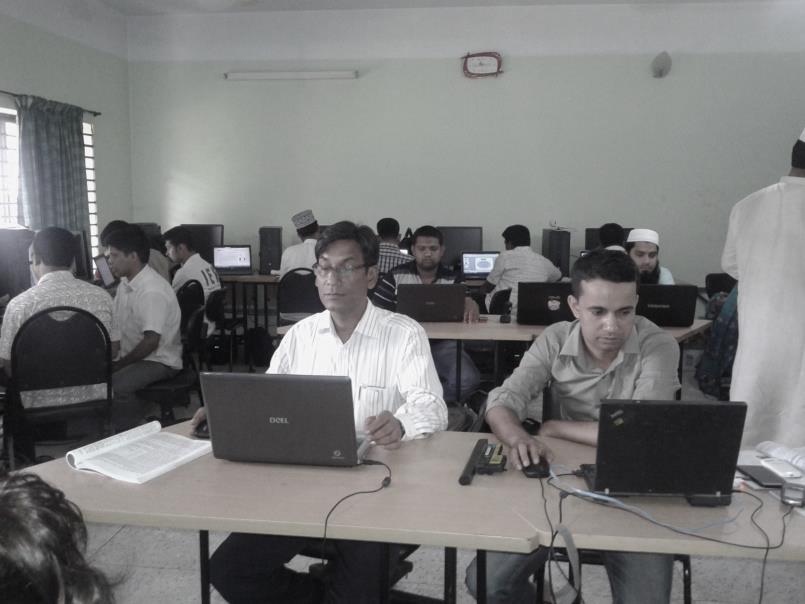 প্রশিক্ষণ
হাতে -কলমে বিশেষ শিক্ষা
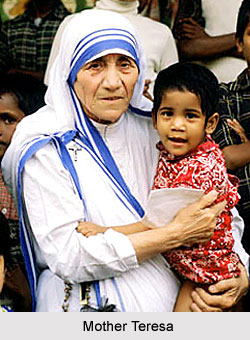 বিষয়বস্তু আলোচনা
12
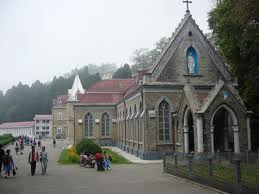 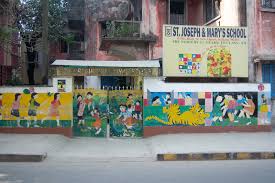 লরেটো সিস্টার্স
সেন্ট মেরি’জ স্কুল,কলকাতা
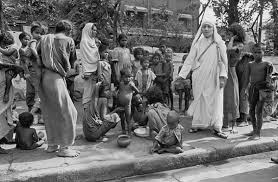 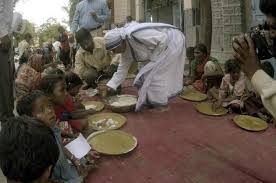 বস্তির দরিদ্র শিশুদের সেবা ও উৎসাহদান
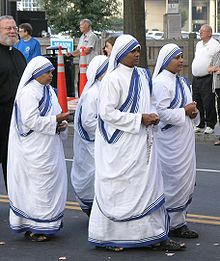 গরীবদের সেবা করার জন্য গাউন ছেড়ে বাঙালি নারীর  মতো পরলেন শাড়ি।
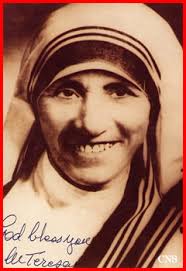 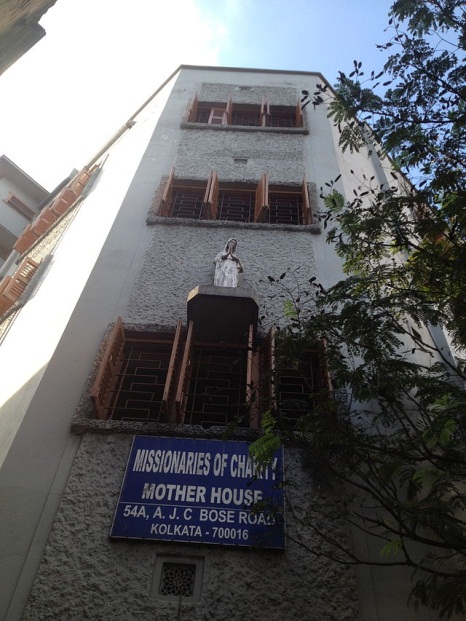 মাদার তেরেসার সেবা  কাজের পরিধি ক্রমাগত বেড়ে   চলল এবং সঙ্গে যোগ দিলেন  অনেক সন্ন্যাসিনী। তদের নিয়ে গড়ে তোলেন মানবসেবার সংঘ ‘মিশনারিজ অব চ্যারিটি’।
[Speaker Notes: এই স্লাইডে  একের পর এক  ছবিগুলো   আসবে  এবং শিক্ষার্থীদের প্রশ্ন করা হবে: মাদার তেরসার  সাথে ছবিগুলোর সম্পর্ক কী তারপর  Text দেখানো হবে।  এরপর বিষয়বস্তু আলোচনা করা হবে।]
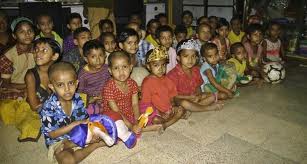 দলীয় কাজ
কয়েকজন বন্ধু মিলে কিভাবে দুস্থদের সাহায্যে এগিয়ে আসবে তার একটি পরিকল্পনা কর।
15
মূল্যায়ন
বহুনির্বাচনী প্রশ্ন
১। সাংস্কৃতিক আন্দোলনের কর্মী হিসেবে সন্‌জিদা খাতুনের খ্যাতি কোন ক্ষেত্রে?
(ক) রবীন্দ্রসংগীত শিল্পী
খ) নজরুল সংগীত শিল্পী
(গ) প্রবন্ধকার
(ঘ) আবৃত্তিকার
২। আবাসন শব্দের অর্থ কী?
(ক) ভোজনালয়
(খ) দেবালয়
(গ) লোকালয়
(ঘ) বসবাসের ব্যবস্থা
বহুনির্বাচনী প্রশ্ন
নিচের উদ্দিপকটি পড়ে সংশ্লিষ্ট প্রশ্নের উত্তর দেওয়ার চেষ্টা কর 
নারী শিক্ষার অগ্রপথিক বেগম রোকেয়া । তিনি   পিছিয়ে পড়া নারীদের শিক্ষার আলো দেখাতে অক্লান্ত পরিশ্রম করেছেন। তার এই সেবা  নারী সমাজকে  এগিয়ে নিতে গুরুত্বপূর্ণ ভূমিকা রেখেছে। 
৩। উদ্দীপকের সাথে ‘মাদার তেরেসা’ রচনার সাদৃশ্যপূর্ণ দিক হলো-
(ক)  পারিবারিক উন্নয়ন
(খ) মেধার বিকাশ
(গ) মানব সেবা
(ঘ) নিজের উন্নয়ন
বহুনির্বাচনী প্রশ্ন
৪। উদ্দীপকের সাথে  সাদৃশ্যপূর্ণ দিকটি হলো-
i. জীবে সেবা
ii. নারীর উন্নয়ন
iii. মানবতার উন্নয়ন
নিচের কোনটি সঠিক?
(ক) iও ii
(খ) ii ও iii.
(ঘ) i, ii ও iii.
(গ) i ও iii
বাড়ির কাজ
মাদার তেরেসার শৈশবের মানবসেবার চেতনা তোমাকে কীভাবে অনুপ্রাণিত করেছে তা সর্বোচ্চ ১০ টি বাক্যে লিখে আনবে।
19
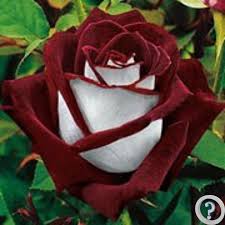 সবাইকে
ধন্যবাদ
20